The RISC-V Processor
Hakim Weatherspoon
CS 3410
Computer Science
Cornell University
[Weatherspoon, Bala, Bracy, and Sirer]
Announcements
Check online syllabus/schedule 
http://www.cs.cornell.edu/Courses/CS3410/2019sp/schedule
Slides and Reading for lectures
Office Hours
Pictures of all TAs

Dates to keep in Mind
Prelims: Tue Mar 5th and Thur May 2nd 
Proj 1: Due next Friday, Feb 15th
Proj3: Due before Spring break
Final Project: Due when final will be Feb 16th
Schedule is subject to change
2
Collaboration, Late, Re-grading Policies
“White Board” Collaboration Policy
Can discuss approach together on a “white board”
Leave, watch a movie such as Stranger Things, then write up solution independently
Do not copy solutions

Late Policy
Each person has a total of four “slip days”
Max of two slip days for any individual assignment
Slip days deducted first for any late assignment, 
    cannot selectively apply slip days
For projects, slip days are deducted from all partners 
25% deducted per day late after slip days are exhausted

Regrade policy
Submit written request within a week of receiving score
3
Big Picture: Building a Processor
memory
registerfile
inst
alu
+4
addr
+4
din
dout
=?
PC
memory
control
cmp
offset
new pc
target
imm
extend
A single cycle processor
4
Goal for the next 2 lectures
Understanding the basics of a processor
We now have the technology to build a CPU!

Putting it all together:
Arithmetic Logic Unit (ALU)
Register File
Memory
SRAM: cache
DRAM: main memory
RISC-V Instructions & how they are executed
5
5
RISC-V Register File
memory
registerfile
alu
inst
addr
+4
+4
din
dout
=?
PC
memory
control
cmp
offset
new pc
target
imm
extend
A single cycle processor
6
RISC-V Register File
RISC-V register file
32 registers, 32-bits each 
x0 wired to zero
Write port indexed via RW
on falling edge when WE=1
Read ports indexed via RA, RB
Dual-Read-PortSingle-Write-Port
32 x 32 Register File
QA
DW
32
32
QB
32
RW
RA
RB
WE
1
5
5
5
7
RISC-V Register File
RISC-V register file
32 registers, 32-bits each 
x0 wired to zero
Write port indexed via RW
on falling edge when WE=1
Read ports indexed via RA, RB


RISC-V register file
Numbered from 0 to 31
Can be referred by number: x0, x1, x2, … x31
Convention, each register also has a name: 
x10 – x17   a0 – a7,   x28 – x31   t3 – t6
A
W
32
32
B
32
RW
RA
RB
WE
1
5
5
5
8
iClicker Question
If we wanted to support 64  registers, what would change?

W, A, B → 64
RW, RA, RB 5 → 6
W 32 → 64, RW 5 → 6
A & B only
A
W
32
32
B
32
RW
RA
RB
WE
1
5
5
5
9
iClicker Question
If we wanted to support 64  registers, what would change?

W, A, B → 64
RW, RA, RB 5 → 6
W 32 → 64, RW 5 → 6
A & B only
A
W
32
32
B
32
RW
RA
RB
WE
1
5
5
5
10
RISC-V Memory
memory
registerfile
alu
inst
addr
+4
+4
din
dout
=?
PC
memory
control
cmp
offset
new pc
target
imm
extend
A single cycle processor
11
RISC-V Memory
address
1 byte
Dout
Din
memory
32
32
2
32
0x05
E
addr
mc
32-bit address
32-bit data (but byte addressed)
Enable + 2 bit memory control (mc)

00: read word (4 byte aligned)
01: write byte
10: write halfword  (2 byte aligned)
11: write word (4 byte aligned)
12
Putting it all together: Basic Processor
memory
registerfile
alu
inst
addr
+4
+4
din
dout
=?
PC
memory
control
cmp
offset
new pc
target
imm
extend
A single cycle processor
13
To make a computer
Need a program
Stored program computer



Architectures
von Neumann architecture
Harvard (modified) architecture
14
To make a computer
Need a program
Stored program computer
(a Universal Turing Machine)


Architectures
von Neumann architecture
Harvard (modified) architecture
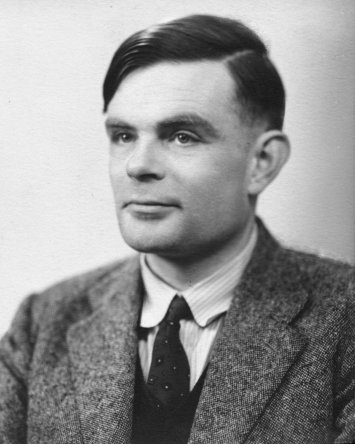 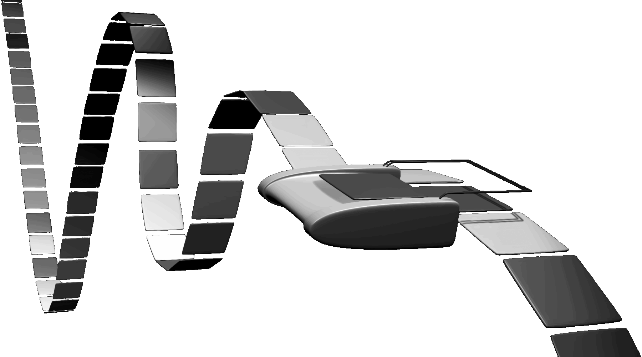 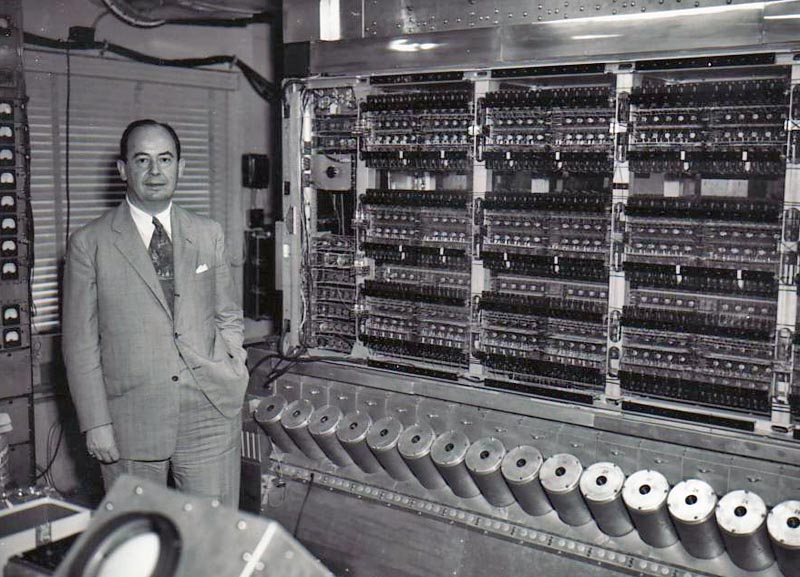 15
[Speaker Notes: A stored-program computer is one which stores program instructions in electronic memory. Often the definition is extended with the requirement that the treatment of programs and data in 

http://en.wikipedia.org/wiki/Universal_Turing_machine#Stored-program_computer
Davis makes a persuasive argument that Turing's conception of what is now known as "the stored-program computer", of placing the "action table"—the instructions for the machine—in the same "memory" as the input data, strongly influenced John von Neumann's conception of the first American discrete-symbol (as opposed to analog) computer—the EDVAC (Electronic Discrete Variable Automatic Computer) [previous machine, ENIAC (Electronic Numerical Integrator And Computer), was not a stored-program computer, and was not even in binary, it was in decimal].

See video on von Neumann describe the stored-program computer, 34 minutes into video, https://www.youtube.com/watch?v=VTS9O0CoVng

Also, see clip on Turing in the movie The Imitation Game where Turing states that the Bombe will work in breaking the Enigma machine: https://www.youtube.com/watch?v=MM47hsaYWZE]
Putting it all together: Basic Processor
A RISC-V CPU with a (modified) Harvard architecture
Modified: instructions & data in common address space, separate instr/data caches can be accessed in parallel
CPU
DataMemory
Registers
00100000001
00100000010
00010000100
...
Control
data, address, 
control
ALU
ProgramMemory
10100010000
10110000011
00100010101
...
16
[Speaker Notes: The Harvard architecture is a computer architecture with physically separate storage and signal pathways for instructions and data. --- http://en.wikipedia.org/wiki/Harvard_architecture

Under pure von Neumann architecture the CPU can be either reading an instruction or reading/writing data from/to the memory. Both cannot occur at the same time since the instructions and data use the same bus system. In a computer using the Harvard architecture, the CPU can both read an instruction and perform a data memory access at the same time, even without a cache. A Harvard architecture computer can thus be faster for a given circuit complexity because instruction fetches and data access do not contend for a single memory pathway .

Also, a Harvard architecture machine has distinct code and data address spaces: instruction address zero is not the same as data address zero. Instruction address zero might identify a twenty-four bit value, while data address zero might indicate an eight bit byte that isn't part of that twenty-four bit value.

A modified Harvard architecture machine is very much like a Harvard architecture machine, but it relaxes the strict separation between instruction and data while still letting the CPU concurrently access two (or more) memory buses. The most common modification includes separate instruction and data caches backed by a common address space. While the CPU executes from cache, it acts as a pure Harvard machine. When accessing backing memory, it acts like a von Neumann machine (where code can be moved around like data, a powerful technique). This modification is widespread in modern processors such as the ARM architecture and X86 processors. It is sometimes loosely called a Harvard architecture, overlooking the fact that it is actually "modified".]
Takeaway
A processor executes instructions
Processor has some internal state in storage elements (registers)
A memory holds instructions and data
(modified) Harvard architecture: separate insts and data
von Neumann architecture: combined inst and data
A bus connects the two

We now have enough building blocks to build machines that can perform non-trivial computational tasks
17
Next Goal
How to program and execute instructions on a RISC-V processor?
18
Instruction Usage
Instructions are stored in memory, encoded in binary
A basic processor 
fetches
decodes
executes
one instruction at a time
10                       x2            x0   op=addi
00000000101000010000000000010011
00100000000000010000000000010000
00000000001000100001100000101010
addr
data
cur inst
pc
adder
decode
execute
regs
19
Instruction Processing
Prog
Mem
Data
Mem
Reg.File
inst
ALU
+4
5
5
5
PC
control
A basic processor 
fetches
decodes
executes
 one instruction at a time
Instructions: 
stored in memory, encoded in binary
00100000000000100000000000001010
00100000000000010000000000000000
00000000001000100001100000101010
20
Levels of Interpretation: Instructions
High Level Language
C, Java, Python, ADA, …
Loops, control flow, variables
for (i = 0; i < 10; i++)	printf(“go cucs”);
Assembly Language
No symbols (except labels)
One operation per statement
“human readable machine language”
main:	addi x2, x0, 10
	addi x1, x0, 0
 loop:	slt x3, x1, x2
	...
10                       x2            x0   op=addi
Machine Language
Binary-encoded assembly
Labels become addresses
The language of the CPU
00000000101000010000000000010011
00100000000000010000000000010000
00000000001000100001100000101010
Instruction Set Architecture
ALU, Control, Register File, …
Machine Implementation
    (Microarchitecture)
21
Instruction Set Architecture (ISA)
Different CPU architectures specify different instructions

Two classes of ISAs
Reduced Instruction Set Computers (RISC)
	IBM Power PC, Sun Sparc, MIPS, Alpha
Complex Instruction Set Computers (CISC)
	Intel x86, PDP-11, VAX

Another ISA classification: Load/Store Architecture
Data must be in registers to be operated on
    For example: array[x] = array[y] + array[z]
    1 add ?     	OR 		2 loads, an add, and a store ?
Keeps HW simple  many RISC ISAs are load/store
22
iClicker Question
What does it mean for an architecture to be called a load/store architecture?

Load and Store instructions are supported by the ISA.
Load and Store instructions can also perform arithmetic instructions on data in memory.
Data must first be loaded into a register before it can be operated on.
Every load must have an accompanying store at some later point in the program.
23
iClicker Question
What does it mean for an architecture to be called a load/store architecture?

Load and Store instructions are supported by the ISA.
Load and Store instructions can also perform arithmetic instructions on data in memory.
Data must first be loaded into a register before it can be operated on.
Every load must have an accompanying store at some later point in the program.
24
Takeaway
A RISC-V processor and ISA (instruction set architecture) is an example a Reduced Instruction Set Computers (RISC) where simplicity is key, thus enabling us to build it!!
25
Next Goal
How are instructions executed? 
What is the general datapath to execute an instruction?
26
Five Stages of RISC-V Datapath
Prog.
Mem
Data
Mem
Reg.File
inst
ALU
+4
5
5
5
PC
control
Fetch
WB
Memory
Execute
Decode
A single cycle processor – this diagram is not 100% spatial
27
Five Stages of RISC-V Datapath
Basic CPU execution loop
Instruction Fetch
Instruction Decode
Execution (ALU)
Memory Access
Register Writeback
28
Stage 1: Instruction Fetch
Prog.
Mem
Data
Mem
Reg.File
inst
ALU
+4
5
5
5
PC
control
Fetch
WB
Memory
Execute
Decode
Fetch 32-bit instruction from memory
Increment PC = PC + 4
29
Stage 2: Instruction Decode
Prog.
Mem
Data
Mem
Reg.File
inst
ALU
+4
5
5
5
PC
control
Fetch
WB
Memory
Decode
Execute
Gather data from the instruction
Read opcode; determine instruction type, field lengths
Read in data from register file 
	(0, 1, or 2 reads for jump, addi, or add, respectively)
30
Stage 3: Execution (ALU)
Prog.
Mem
Data
Mem
Reg.File
inst
ALU
+4
5
5
5
PC
control
Fetch
WB
Memory
Execute
Decode
Useful work done here (+, -, *, /), shift, logic operation, comparison (slt)
Load/Store? lw x2, x3, 32   Compute address
31
Stage 4: Memory Access
Prog.
Mem
Data
Mem
Reg.File
inst
addr
ALU
Data
+4
Data
5
5
5
PC
R/W
control
Fetch
WB
Memory
Execute
Decode
Used by load and store instructions only
Other instructions will skip this stage
32
Stage 5: Writeback
Prog.
Mem
Data
Mem
Reg.File
inst
ALU
+4
5
5
5
PC
control
Fetch
WB
Memory
Execute
Decode
Write to register file
For arithmetic ops, logic, shift, etc, load.  What about stores?
Update PC
For branches, jumps
33
iClicker Question
Which of the following statements is true?

 All instructions require an access to Program Memory.
 All instructions require an access to Data Memory.
 All instructions write to the register file.
 Some RISC-V instructions are shorter than 32 bits.
 A & C
34
iClicker Question
Which of the following statements is true?

 All instructions require an access to Program Memory.
 All instructions require an access to Data Memory.
 All instructions write to the register file.
 Some RISC-V instructions are shorter than 32 bits.
 A & C
35
Takeaway
The datapath for a RISC-V processor has five stages:
Instruction Fetch
Instruction Decode
Execution (ALU)
Memory Access
Register Writeback

This five stage datapath is used to execute all RISC-V instructions
36
Next Goal
Specific datapaths RISC-V Instructions
37
RISC-V Design Principles
Simplicity favors regularity
32 bit instructions

Smaller is faster
Small register file

Make the common case fast
Include support for constants

Good design demands good compromises
Support for different type of interpretations/classes
38
Instruction Types
Arithmetic
add, subtract, shift left, shift right, multiply, divide
Memory
load value from memory to a register
store value to memory from a register
Control flow
conditional jumps (branches)
jump and link (subroutine call)

Many other instructions are possible
vector add/sub/mul/div, string operations 
manipulate coprocessor
I/O
39
RISC-V Instruction Types
Arithmetic/Logical
R-type: result and two source registers, shift amount
I-type: result and source register, shift amount in 16-bit immediate with sign/zero extension
U-type: result register, 16-bit immediate with sign/zero extension

Memory Access
I-type for loads and S-type for stores
load/store between registers and memory
word, half-word and byte operations

Control flow
UJ-type: jump-and-link
I-type: jump-and-link register
SB-type: conditional branches: pc-relative addresses
40
RISC-V instruction formats
All RISC-V instructions are 32 bits long, have 4 formats
R-type

I-type

S-type
  (SB-type)

U-type
  (UJ-type)
41
[Speaker Notes: See Figure 2.18 in the book for RISC-V instruction encoding.  Also, see the one page RISC-V Reference Data sheet and reference from 4750: https://www.csl.cornell.edu/courses/ece4750/handouts/ece4750-tinyrv-isa.txt

R-type – ADD, SUB, SLL, XOR, SRL, OR, AND, 
           – LR.W, SC.W, LR.D, SC.D
I-type – ADDI, SLLI, XORI, SRLI, SRAI, ORI, ANDI
          – LB, LH, LW, LD, LBU, LHU, LWU
          – JALR 
S-type – SB, SH, SW, SD
SB-type – BEQ, BNE, BLT, BGE, BLTU, BGEU
U-type – LUI 
UJ-type - JAL]
R-Type (1): Arithmetic and Logic
00000000011001000100001000110011
42
[Speaker Notes: ADD and SUB have the same funct3, 000, but funct7 differs between the two, 0000000 vs 0100000, respectively]
R-Type (1): Arithmetic and Logic
00000000011001000100001000110011
Example: x4 = x8  x6 	# XOR x4, x8, x6
				          					   rd, rs1, rs2
43
Arithmetic and Logic
XOR x4, x8, x6
Prog.
Mem
Reg.File
ALU
x8  x6
+4
5
5
5
PC
control
x4
XOR
x6
x8
Fetch
WB
Memory
Execute
Decode
skip
Example: x4 = x8  x6 	# XOR x4, x8, x6
				          					   rd, rs1, rs2
44
R-Type (2): Shift Instructions
00000000011000100001010000110011
45
[Speaker Notes: SRL and SRA have the same funct3, 101, but funct7 differs between the two, 0000000 vs 0100000, respectively]
R-Type (2): Shift Instructions
00000000011000100001010000110011
Example:  x8 = x4 * 2x6  	# SLL x8, x4, x6
                 x8 = x4 << x6
46
[Speaker Notes: SRL and SRA have the same funct3, 101, but funct7 differs between the two, 0000000 vs 0100000, respectively]
Shift
SLL x8, x4, x6
Prog.
Mem
Reg.File
ALU
x4 << x6
+4
5
5
5
PC
control
x8
SLL
x6
x4
Fetch
WB
Memory
Execute
Decode
skip
Example:  x8 = x4 * 2x6  	# SLL x8, x4, x6
                 x8 = x4 << x6
47
I-Type (1): Arithmetic w/ immediates
00000000010100101000001010010011
48
I-Type (1): Arithmetic w/ immediates
00000000010100101000001010010011
Example:	x5 = x5 + 5		# ADDI x5, x5, 5 
       			x5 += 5
49
Arithmetic w/ immediates
Prog.
Mem
Reg.File
ALU
+4
5
5
5
PC
control
imm
extend
16
12
Fetch
WB
Memory
Execute
Decode
shamt
skip
50
Example: x5 = x5 + 5	# ADDI x5, x5, 5
Arithmetic w/ immediates
ADDI x5, x5, 5
Prog.
Mem
Reg.File
ALU
x5 + 5
+4
5
5
5
PC
control
ADDI
x5
5
x5
imm
extend
12
32
shamt
Fetch
WB
Memory
Execute
Decode
skip
51
Example: x5 = x5 + 5	# ADDI x5, x5, 5
iClicker Question
To compile the code y = z + 1, assuming y is stored in X1 and z is stored in X2, you can use the ADDI instruction. What is the largest number for which we can continue to use ADDI? 
12
212-1 = 4,095
212-1 -1 = 2,047
216-1 =  65,535
232-1 =  ~4.3 billion
52
[Speaker Notes: Add a “leave the if clause” option next time.]
iClicker Question
To compile the code y = z + 1, assuming y is stored in X1 and x is stored in X2, you can use the ADDI instruction. What is the largest number for which we can continue to use ADDI? 
12
212-1 = 2,047
212-1 =  4,095 
216-1 =  65,535
232-1 =  ~4.3 billion
53
[Speaker Notes: Add a “leave the if clause” option next time.]
54
55
“
”
U-Type (1): Load Upper Immediate
00000000000000000101001010110111
WORST
NAME
EVER !
56
“
”
U-Type (1): Load Upper Immediate
00000000000000000101001010110111
WORST
NAME
EVER !
Example: x5 = 0x5000		# LUI x5, 5
Example: LUI x5, 0xbeef1
                 ADDI x5, x5 0x234
What does x5 = ?
0xbeef1234
57
[Speaker Notes: The immediate field is sign_extended in RISC-V]
Load Upper Immediate
Prog.
Mem
Reg.File
ALU
+4
5
5
5
PC
control
imm
extend
32
20
Fetch
WB
Memory
Execute
Decode
shamt
skip
58
Example: x5 = 0x5000		# LUI x5, 5
Load Upper Immediate
LUI x5, 5
Prog.
Mem
Reg.File
ALU
0x5000
+4
5
5
5
PC
control
12
LUI
x5
5
imm
extend
32
20
shamt
Fetch
WB
Memory
Execute
Decode
skip
59
Example: x5 = 0x5000		# LUI x5, 5
RISC-V Instruction Types
Arithmetic/Logical
R-type: result and two source registers, shift amount
I-type: result and source register, shift amount in 16-bit immediate with sign/zero extension
U-type: result register, 16-bit immediate with sign/zero extension

Memory Access
I-type for loads and S-type for stores
load/store between registers and memory
word, half-word and byte operations

Control flow
U-type: jump-and-link
I-type: jump-and-link register
SB-type: conditional branches: pc-relative addresses
60
I-Type (2): Load Instructions
00000000010000101010000010000011
base + offset addressing
signedoffsets
61
I-Type (2): Load Instructions
00000000010000101010000010000011
base + offset addressing
Example:  x1 = Mem[4+x5]	# LW x1, x5, 4
										   LW x1 4(x5)
signedoffsets
62
I-Type (2): Load Instructions
00000000010000101010000010000011
base + offset addressing
Example:  x1 = Mem[4+x5]	# LW x1, x5, 4
										   LW x1 4(x5)
signedoffsets
63
Memory Operations: Load
Prog.
Mem
Reg.File
ALU
addr
+4
5
5
5
Data Mem
PC
control
Write Enable
imm
extend
12
16
Example:  x1 = Mem[4+x5]	# LW x1, x5, 4
										   LW x1 4(x5)
64
Memory Operations: Load
LW x1, x5, 4
Prog.
Mem
Reg.File
4+x5
ALU
addr
+4
5
5
5
Data Mem
Mem[4+x5]
PC
control
LW
x1
x5
4
Write Enable
imm
extend
32
12
Fetch
WB
Memory
Execute
Decode
Example:  x1 = Mem[4+x5]	# LW x1, x5, 4
										   LW x1 4(x5)
65
S-Type (1): Store Instructions
00001000000000101010000000010011
base + offset addressing
signedoffsets
66
[Speaker Notes: The 12-bit immediate in the S-type format is split into two fields,
which supply the lower 5 bits and upper 7 bits. The RISC-V
architects chose this design because it keeps the rs1 and rs2 fields in
the same place in all instruction formats. Keeping the instruction
formats as similar as possible reduces hardware complexity.

Similarly, the opcode and funct3 fields are the same size in all
locations, and they are always in the same place.]
S-Type (1): Store Instructions
00001000000000101010000000010011
base + offset addressing
signedoffsets
Example:  Mem[128+x5] = x1 	# SW x1, x5, 128
											   SW x1 128(x5)
67
[Speaker Notes: The 12-bit immediate in the S-type format is split into two fields,
which supply the lower 5 bits and upper 7 bits. The RISC-V
architects chose this design because it keeps the rs1 and rs2 fields in
the same place in all instruction formats. Keeping the instruction
formats as similar as possible reduces hardware complexity.

Similarly, the opcode and funct3 fields are the same size in all
locations, and they are always in the same place.]
Memory Operations: Load
SW x1, x5, 128
Prog.
Mem
Reg.File
128+x5
ALU
addr
+4
5
5
5
Data Mem
PC
control
SW
x1
x5
128
Write Enable
imm
extend
32
12
Fetch
WB
Memory
Execute
Decode
Example:  Mem[4+x5] = x1	# SW x1, x5, 128
										   SW x1 128(x5)
68
Memory Layout Options
# x5 contains 5 (0x00000005)
SB x5, x0, 0
SB x5, x0, 2
SW x5, x0, 8

Two ways to store a word in memory.

Endianness: ordering of bytes within a memory word
69
[Speaker Notes: Big Endian means store MSB (most significant byte) first]
Little Endian
Endianness: Ordering of bytes within a memory word
Little Endian = least significant part first (RISC-V, x86)
as 4 bytes
as 2 halfwords
as 1 word
Clicker Question: What values go in the byte-sized boxes with addresses 1000 and 1001?
a) 					d)
b)					e)
c)
0x12, 0x34
0x8, 0x7
0x1, 0x2
0x78, 0x56
0x87, 0x65
70
THIS IS WHAT YOUR PROJECTS WILL BE
70
Little Endian
Endianness: Ordering of bytes within a memory word
Little Endian = least significant part first (RISC-V, x86)
as 4 bytes
as 2 halfwords
as 1 word
Clicker Question: What values go in the byte-sized boxes with addresses 1000 and 1001?
a) 					d)
b)					e)
c)
0x12, 0x34
0x8, 0x7
0x1, 0x2
0x78, 0x56
0x87, 0x65
71
THIS IS WHAT YOUR PROJECTS WILL BE
71
Little Endian
Endianness: Ordering of bytes within a memory word
Big Endian = most significant part first (MIPS, networks)
as 4 bytes
as 2 halfwords
as 1 word
Clicker Question: What value goes in the half-word sized box with address 1000?
a) 					d)
b)					e)
c)
0x4321
0x1
0x5678
0x12
0x1234
72
THIS IS WHAT YOUR PROJECTS WILL BE
72
Little Endian
Endianness: Ordering of bytes within a memory word
Big Endian = most significant part first (MIPS, networks)
as 4 bytes
as 2 halfwords
as 1 word
Clicker Question: What value goes in the half-word sized box with address 1000?
a) 					d)
b)					e)
c)
0x4321
0x1
0x5678
0x12
0x1234
73
THIS IS WHAT YOUR PROJECTS WILL BE
73
WHAT WE USE IN 3410
Little Endian
Little Endian = least significant part first (RISC-V, x86)

Example:
r5 contains 5 (0x00000005)
SW r5, 8(r0)
Clicker Question: After executing the store, which byte address contains the byte 0x05?
0x00000008
0x00000009
0x0000000a
0x0000000b
I don’t know
74
[Speaker Notes: Little Endian means store LSB (least significant byte) first]
WHAT WE USE IN 3410
Little Endian
Little Endian = least significant part first (RISC-V, x86)

Example:
r5 contains 5 (0x00000005)
SW r5, 8(r0)
Clicker Question: After executing the store, which byte address contains the byte 0x05?
0x00000008
0x00000009
0x0000000a
0x0000000b
I don’t know
75
[Speaker Notes: Little Endian means store LSB (least significant byte) first]
Big Endian
Big Endian = most significant part first (some MIPS, networks)

Example:
r5 contains 5 (0x00000005)
SW r5, 8(r0)
Clicker Question: After executing the store, which byte address contains the byte 0x05?
0x00000008
0x00000009
0x0000000a
0x0000000b
I don’t know
76
[Speaker Notes: Big Endian means store MSB (most significant byte) first]
Big Endian
Big Endian = most significant part first (some MIPS, networks)

Example:
r5 contains 5 (0x00000005)
SW r5, 8(r0)
Clicker Question: After executing the store, which byte address contains the byte 0x05?
0x00000008
0x00000009
0x0000000a
0x0000000b
I don’t know
77
[Speaker Notes: Big Endian means store MSB (most significant byte) first]
Big Endian Memory Layout
0x05
0x00000005
0x00
0x00000005
0x00
0x00000000
0x00
0x00000005
SB x5, x0, 2
LB x6, x0, 2
SW x5, x0, 8
LB x7, x0, 8
LB x8, x0, 11
0x05
78
RISC-V Instruction Types
Arithmetic/Logical
R-type: result and two source registers, shift amount
I-type: result and source register, shift amount in 16-bit immediate with sign/zero extension
U-type: result register, 16-bit immediate with sign/zero extension

Memory Access
I-type for loads and S-type for stores
load/store between registers and memory
word, half-word and byte operations

Control flow
U-type: jump-and-link
I-type: jump-and-link register
S-type: conditional branches: pc-relative addresses
79
UJ-Type (2): Jump and Link
00000000000000001000001011101111
Example: 	x5 = PC+4			# JAL x5, 16
				PC = PC + 16  (i.e. 16 == 8<<1)
Why?
Function/procedure calls
80
[Speaker Notes: The JAL instruction has now moved to the U-Type format with an explicit destination
register, and the J instruction has been dropped being replaced by JAL with rd=x0. This
removes the only instruction with an implicit destination register and removes the J-Type
instruction format from the base ISA. There is an accompanying reduction in JAL reach, but
a signicant reduction in base ISA complexity.

RISC-V has an asymmetric immediate encoding which means that the immediates are formed by concatenating different bits in an asymmetric order based on the specific immediate formats. Note that in RISC-V all immediates are always sign extended, and the sign-bit for the immediate is always in bit 31 of the instruction. The following diagrams illustrate how to create a 32-bit immediate from each of the five immediate formats. The fields are labeled with the instruction bits used to construct their value. <-- n is used to indicate repeating bit n of the instruction to fill that field and z is used to indicate a bit which is always set to zero.

* J-immediate 31 20 19 12 11 10 5 4 1 0 
+----------------------+---------------+--+-----------+-------+--+ 
| <-- 31 | 19:12 |20| 30:25 | 24:21 |z | 
+----------------------+---------------+--+-----------+-------+--+]
Jump and Link
Prog.
Mem
Reg.File
ALU
addr
+4
5
5
5
Data Mem
PC
control
Write Enable
imm
extend
32
12
Example: 	x5 = PC+4			# JAL x5, 16
				PC = PC + 16 (i.e. 16 == 8<<1)
81
Jump and Link
JAL x5, 16
Prog.
Mem
Reg.File
ALU
addr
+
+4
5
5
5
Data Mem
PC
control
Write Enable
Could have used ALU for JAL add
imm
extend
Example: 	x5 = PC+4			# JAL x5, 16
				PC = PC + 16 (i.e. 16 == 8<<1)
82
I-Type (3): Jump and Link Register
00000001000000100000001011100111
Example: 	x5 = PC+4			# JALR x5, x4, 16
				PC = x4 + 16
Why?
Function/procedure calls
83
Jump and Link Register
Prog.
Mem
Reg.File
ALU
addr
+
+4
5
5
5
Data Mem
PC
control
Write Enable
imm
extend
Example: 	x5 = PC+4			# JALR x5, x4, 16
				PC = x4 + 16
84
Jump and Link Register
JALR x5, x4, 16
Prog.
Mem
Reg.File
ALU
addr
+
+4
5
5
5
Data Mem
PC
control
Write Enable
imm
extend
x4 + 16
Example: 	x5 = PC+4			# JALR x5, x4, 16
				PC = x4 + 16
85
Moving Beyond Jumps
Can use Jump and link (JAL) or Jump and Link Register (JALR) instruction to jump to 0xabcd1234

What about a jump based on a condition?
# assume 0 <= x3 <= 1
if (x3 == 0) jump to 0xdecafe00
	else jump to 0xabcd1234
86
SB-Type (2): Branches
00000100000000101000000000010011
signed
Example: BEQ x5, x1, 128
if(R[x5]==R[x1]) 
	PC = PC + 128  (i.e. 128 == 64<<1)
A word about all these +’s…
87
Control Flow: Branches
Prog.
Mem
Reg.File
ALU
addr
+
+4
5
5
5
Data Mem
PC
control
Write Enable
imm
extend
Example: BEQ x5, x1, 128
88
Control Flow: Branches
BEQ x5, x1, 128
Prog.
Mem
Reg.File
ALU
addr
+
+4
5
5
5
=?
Data Mem
PC
control
BEQ
Write Enable
imm
Could have used ALU for branch cmp
extend
(PC+64<<1
Could have used ALU for branch add
Example: BEQ x5, x1, 128
89
SB-Type (3): Conditional Jumps
00000000000000101000100000010011
Example: BGE x5, x0, 32
if(R[x5] ≥s R[x0])
	PC = PC + 32  (i.e. 32 == 16<<1)
90
[Speaker Notes: RISC-V has an asymmetric immediate encoding which means that the
immediates are formed by concatenating different bits in an asymmetric
order based on the specific immediate formats. Note that in RISC-V all
immediates are always sign extended, and the sign-bit for the immediate
is always in bit 31 of the instruction.

The following diagrams illustrate how to create a 32-bit immediate from
each of the five immediate formats. The fields are labeled with the
instruction bits used to construct their value. <-- n is used to indicate
repeating bit n of the instruction to fill that field and z is used to
indicate a bit which is always set to zero.

* B-immediate 31 12 11 10 5 4 1 0 
+--------------------------------------+--+-----------+-------+--+ 
| <-- 31 |7 | 30:25 | 11:8 |z | 
+--------------------------------------+--+-----------+-------+--+]
Control Flow: More Branches
BGE x5, x0, 32
Prog.
Mem
Reg.File
ALU
addr
+
+4
5
5
5
=?
Data Mem
PC
offset
control
cmp
BGE
Write Enable
Could have used ALU for branch cmp
imm
extend
PC+16<<1
Example: BGE x5, x0, 32
91
RISC-V Instruction Types
Arithmetic/Logical
R-type: result and two source registers, shift amount
I-type: result and source register, shift amount in 16-bit immediate with sign/zero extension
U-type: result register, 16-bit immediate with sign/zero extension

Memory Access
I-type for loads and S-type for stores
load/store between registers and memory
word, half-word and byte operations

Control flow
U-type: jump-and-link
I-type: jump-and-link register
S-type: conditional branches: pc-relative addresses
✔
✔
✔
92
iClicker Question
What RISC-V instruction would you use for a:
1. For loop?
2. While loop?
3. Function call?
4. If statement?
5. Return statement?

Jump and Link Register (JALR lr, x2, 0x000FFFF)
 Branch Equals (BEQ x1, x2, 0xAAAA)
 Branch Less Than (BLT x1, x2, 0xAAAA)
Jump and Link (JAL lr, 0x000FFFF)
93
iClicker Question
What is the one topic you’re most uncertain about at this point in the class?

 Gates & Logic
 Circuit Simplification 
 Finite State Machines
 RISC-V Processor
 RISC-V Assembly
94
Summary
We have all that it takes to build a processor!
Arithmetic Logic Unit (ALU)
Register File
Memory

RISC-V processor and ISA is an example of a Reduced Instruction Set Computers (RISC)
Simplicity is key, thus enabling us to build it!

We now know the data path for the MIPS ISA:
register, memory and control instructions
95